教育體系單一簽入說明
臺東縣教育網路中心
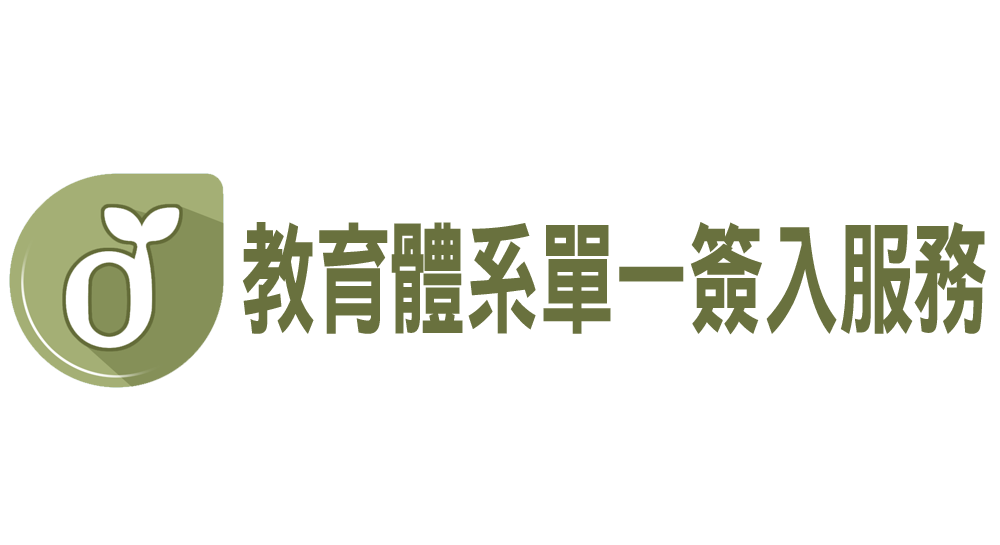 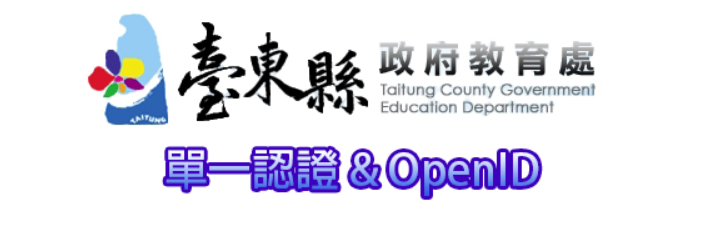 教育網路中心業務報告-教育體系單一簽入
目前師生帳號產生標準流程
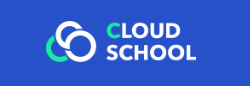 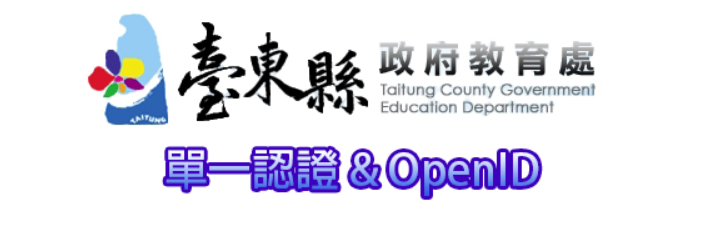 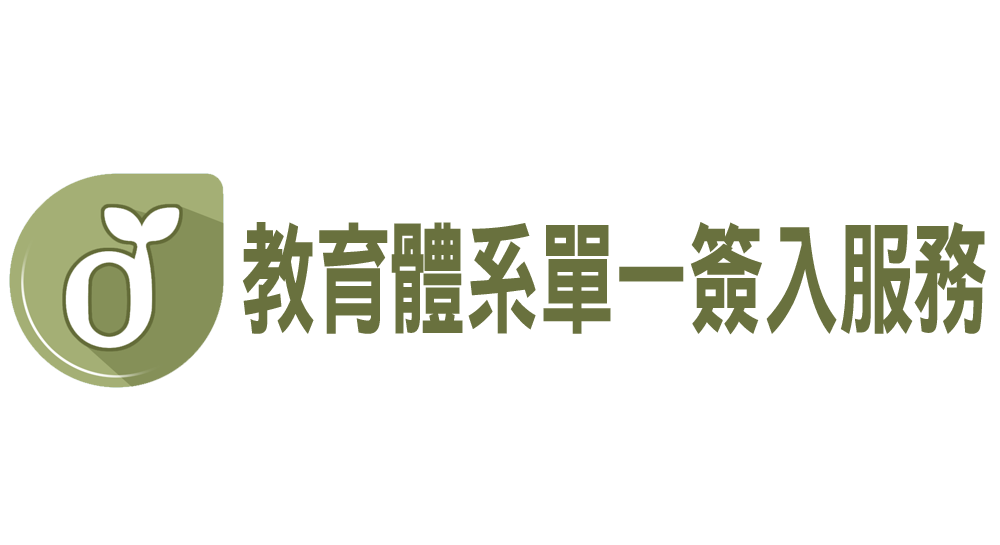 學校註冊人員建立學生個人資料
1.系統每日抓取學籍資料產生縣版OPENID帳號(由縣配發帳號)。2.教師自行申請DOVE公務郵件帳號時同時設為縣版OPENID帳號。
使用者自行到教育雲系統申請教育雲帳號
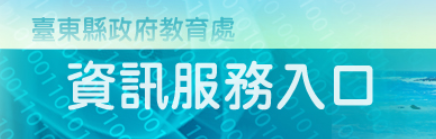 學校人事建立教職員個人資料
教育網路中心業務報告-教育體系單一簽入
教育部與臺東OPENID帳號目前應用分類
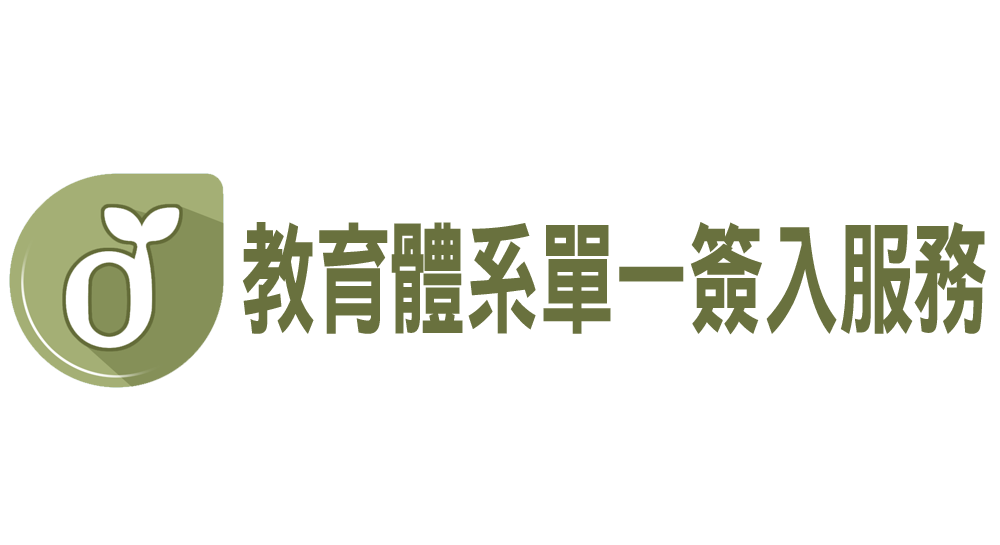 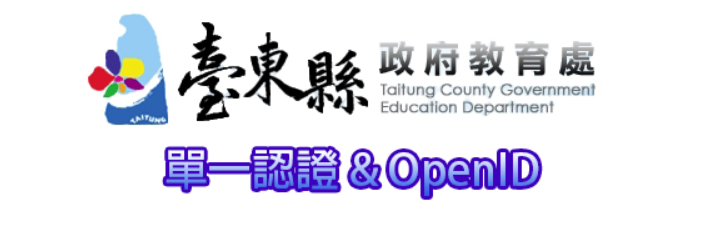 教育網路中心業務報告-教育體系單一簽入
教育部與臺東OPENID帳號區別
教育雲端帳號：教育部的系統 (@mail.edu.tw、@ms.edu.tw)
臺東縣單一帳號：臺東縣自建的系統(DOVE帳號、GOOGLE教育帳號：@dove.ttct.edu.tw、@ttct.edu.tw)
教育網路中心業務報告-教育體系單一簽入
教師帳號與學生帳號區別
臺東縣教職員：依資訊入口網所申請DOVE信箱自選帳號(例如DOVE 帳號為 wii)
臺東縣中小學學生：由校務系統資料轉入資訊服務入口網所派發帳號，則格式為： (例如學生帳號為sy035)
教育部雲端帳號：不配發，師生皆需在教育部單一簽入系統另外自選帳號(可以設定同縣內帳號，但無法與外縣市重複!)。
教育網路中心業務報告-教育體系單一簽入
教育部帳號申請管道：(目前須先擁有縣內帳號才能申請)
     https://www.sso.edu.tw/register        (目前可用於查轉學生帳號)
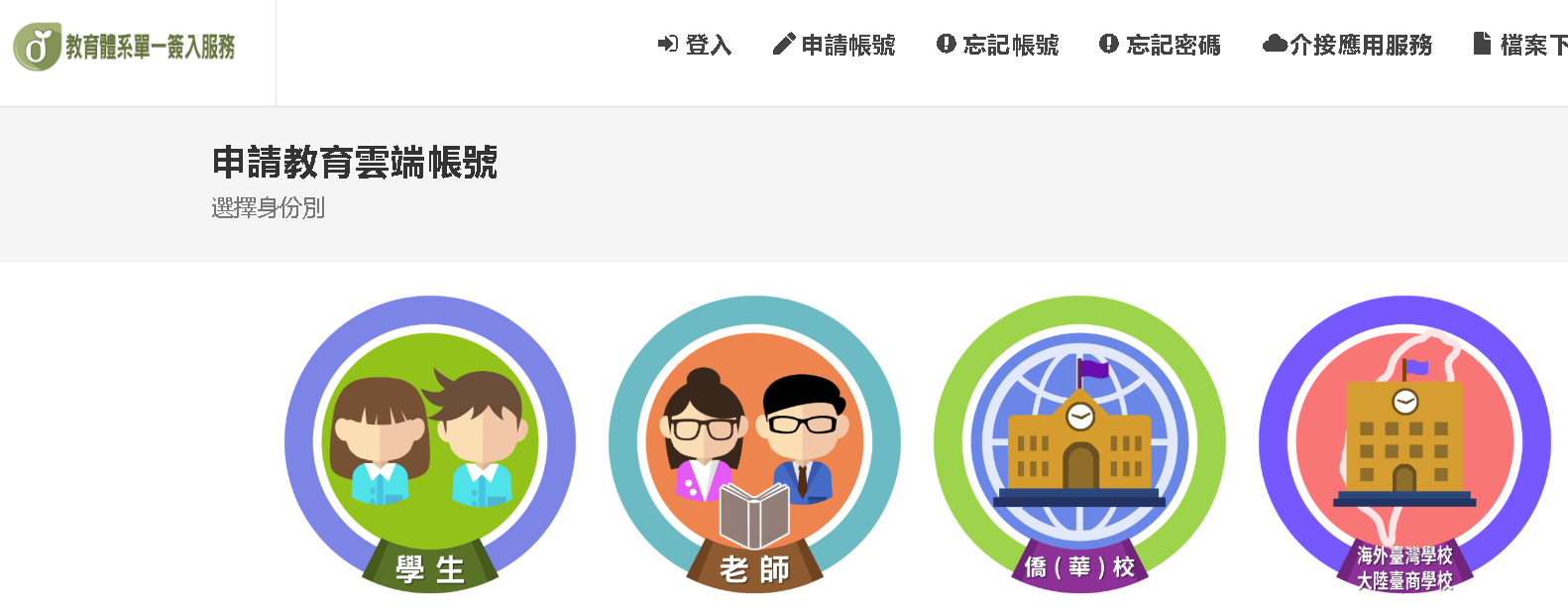 教育網路中心業務報告-教育體系單一簽入
臺東縣教職員帳號申請說明：
進入資訊服務入口網點選個人服務→電子郵件申請的DOVE帳號即為縣內單一帳號!
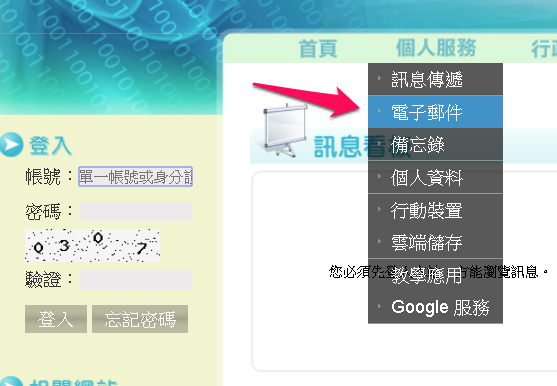 教育網路中心業務報告-教育體系單一簽入
學生單一帳號查詢方式：  (主任及資訊有權限可開啟或關閉其他教師瀏覽權限)
資訊入口網-個人服務-個人資料-查詢工作狀態
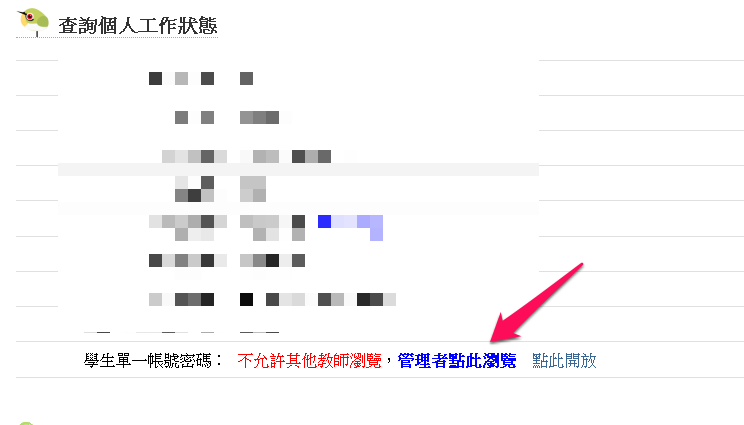 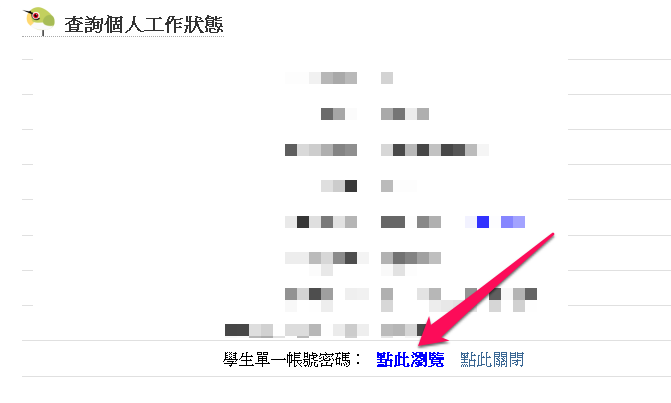 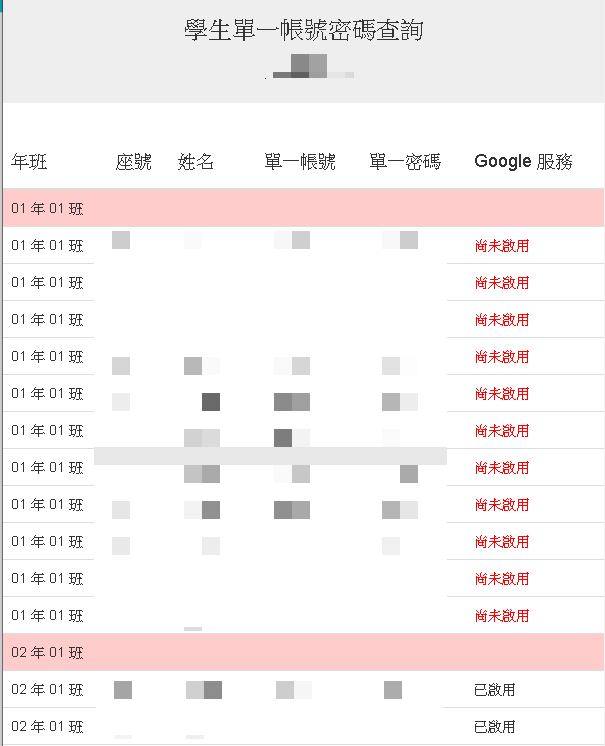 學生啟用GOOGLE服務方式
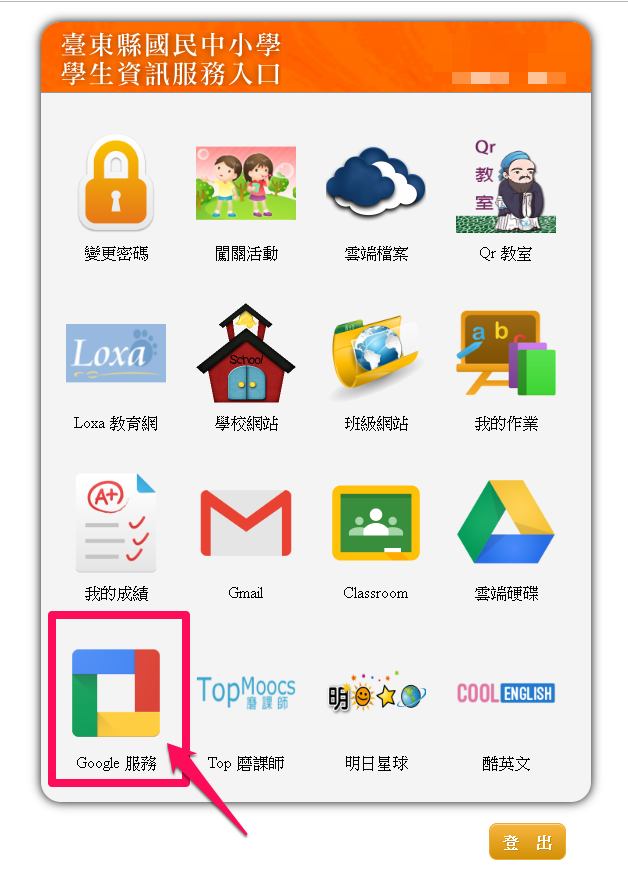 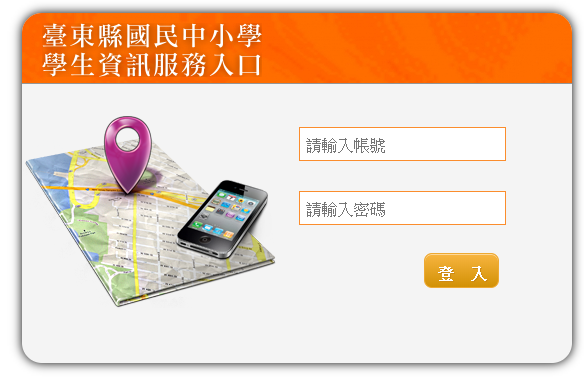 學生入口服務
https://stuportal.boe.ttct.edu.tw/
啟用按此
教師啟用GOOGLE服務方式


1.登入資訊入口網
2.選擇個人服務→
   Google服務→
   Gmail
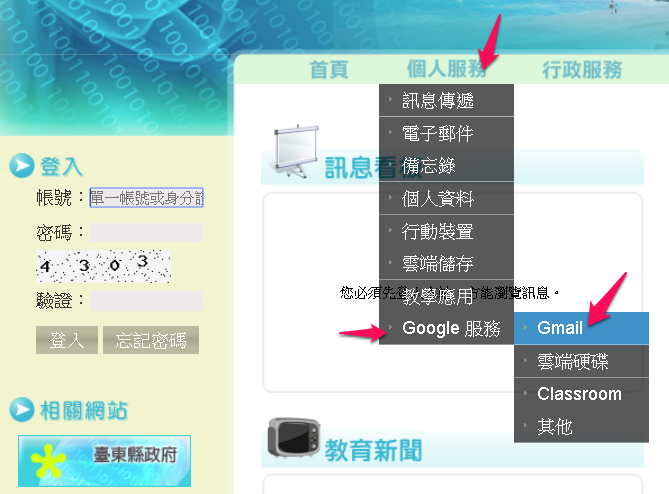 師生啟用微軟OFFICE365教育版服務方式


登入 https://o365.k12cc.tw/

可參考該頁面啟用說明